«Формирование личностных, семейных, гендерных представлений у детей старшего дошкольного возраста»
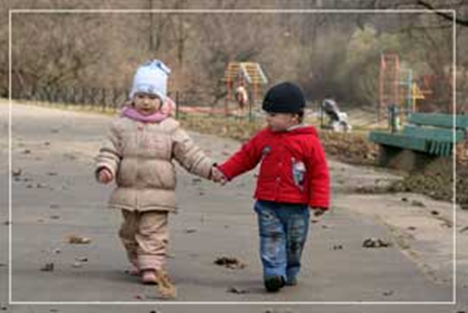 Лобеева Е.Г.воспитатель 1 кв. категория
Пол в переводе с латинского означает «порождать».

Пол – это биологическое  различие между людьми, определяемое генетикой.
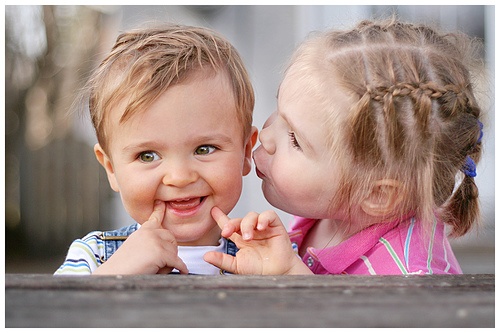 «Гендер»(род), который  обозначает  социальный  пол, пол  как  продукт   культуры.
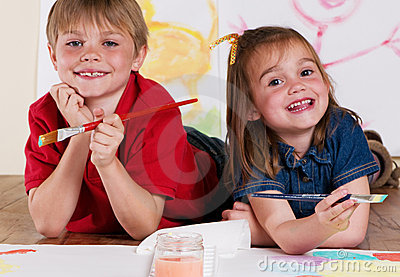 Актуальность гендерного воспитания - огромна, современное общество категорически против того, чтобымужчины и женщины располагали лишь набором преимуществ          по своему половому признаку
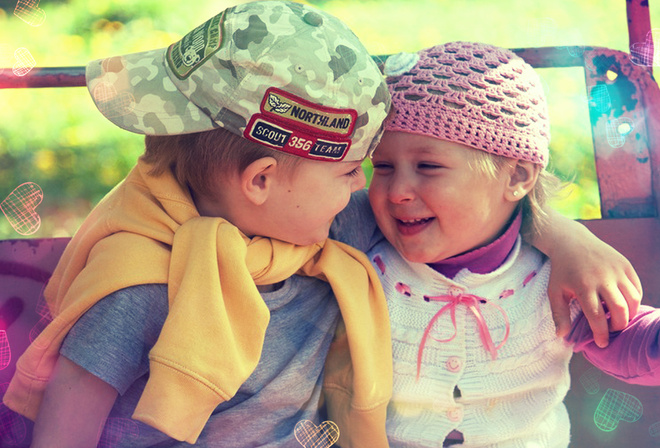 Проблемы:1. Снижение уровня здоровья мальчиков и девочек;     2.Притупление или потеря чувства гендерной принадлежности;   3.Повышение неадекватности форм поведения среди молодежи.
Установлено,  что  именно  в период    дошкольного детства у всех детей живущих в разных странах мира   происходит принятие гендерной роли: к возрасту 2-3 лет дети начинают понимать, что они либо девочка, либо мальчик, и обозначают себя соответствующим образом;
В возрасте с 4 до 7 лет формируется гендерная устойчивость: детям становится понятно, что «гендер» не изменяется: мальчики становятся мужчинами, а девочки - женщинами и эта принадлежность к полу не изменится в зависимости от ситуации или личных желаний .
Гендерные  особенности:
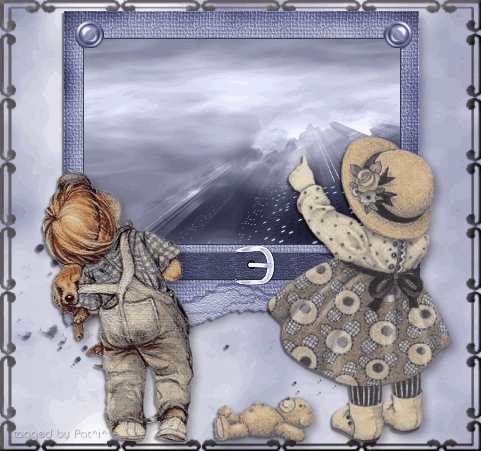 Период дошкольного детства – это тот период, в процессе которого педагоги и родители должны понять ребенка и помочь ему раскрыть те уникальные возможности, которые даны ему своим полом, если мы хотим воспитать мужчин и женщин, а не бесполых существ, растерявших преимущества своего пола.
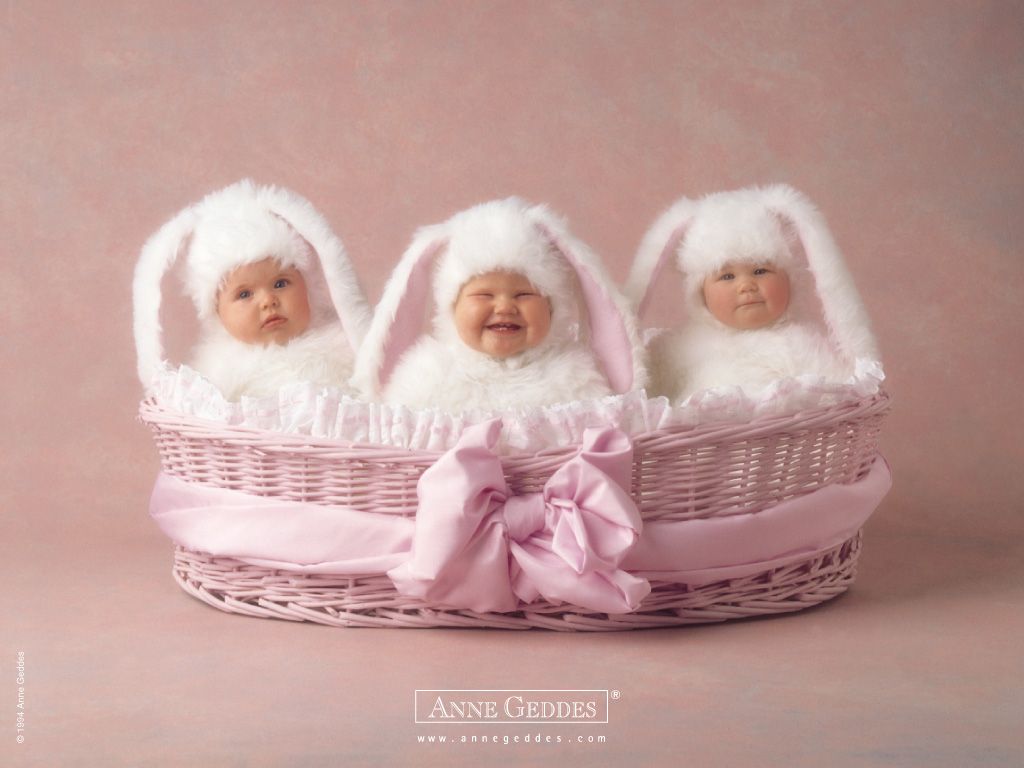 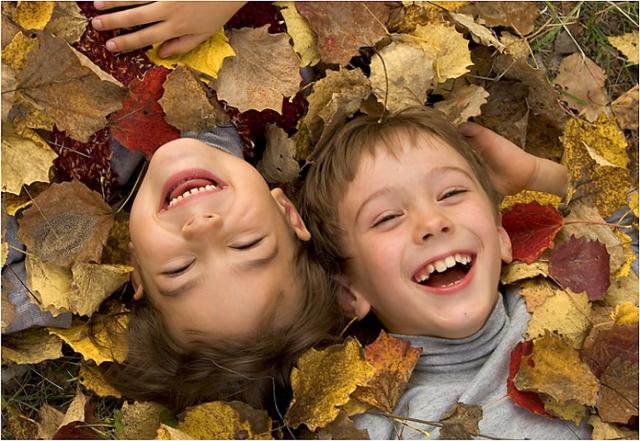 Спасибо
за
внимание!